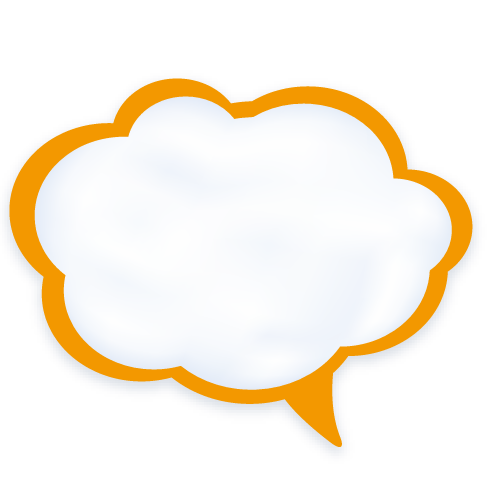 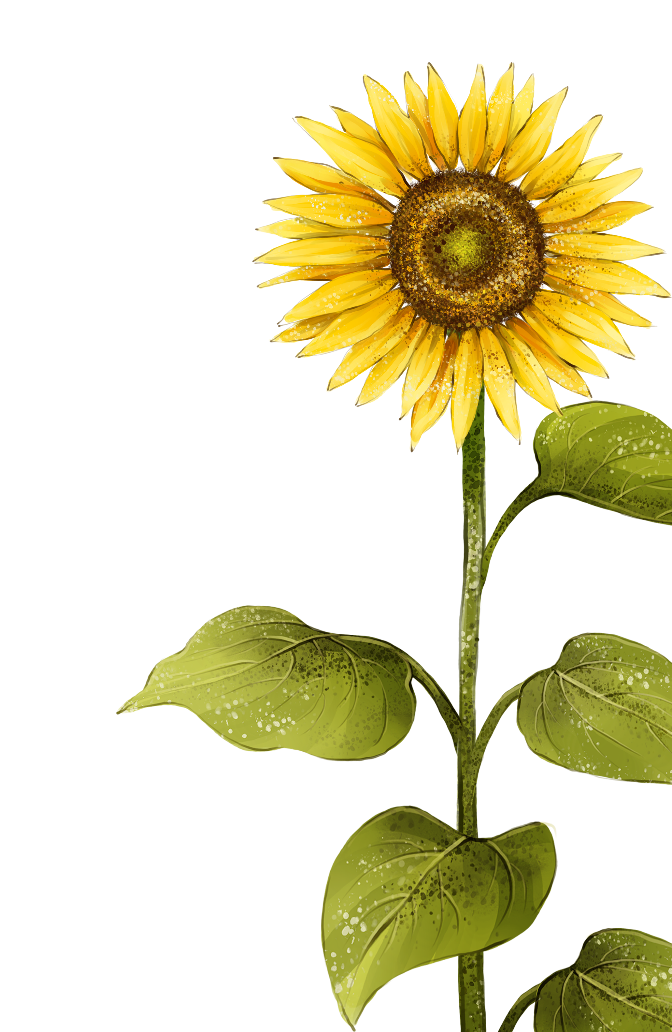 Lắng nghe bài hát và nêu cảm nhận của em.
[Speaker Notes: Kim Dung 0336032445 https://www.facebook.com/phamkimdung25/]
Xe chúng tôi leo chênh vênh trên dốc cao của con đường xuyên tỉnh. Những đám mây trắng nhỏ sà xuống cửa kính ô tô tạo nên cảm giác bồng bềnh huyền ảo. Chúng tôi đang đi bên những thác trắng xóa tựa mây trời, những rừng cây âm âm, những bông hoa chuối rực lên như ngọn lửa. Tôi lim dim mắt ngắm mấy con ngựa đang ăn cỏ trong một vườn đào ven đường. Con đen huyền, con trắng tuyết, con đỏ son, chân dịu dàng, chùm đuôi cong lướt thướt liễu rủ.                                                   (Đường đi Sa Pa, theo Nguyễn Phan Hách)
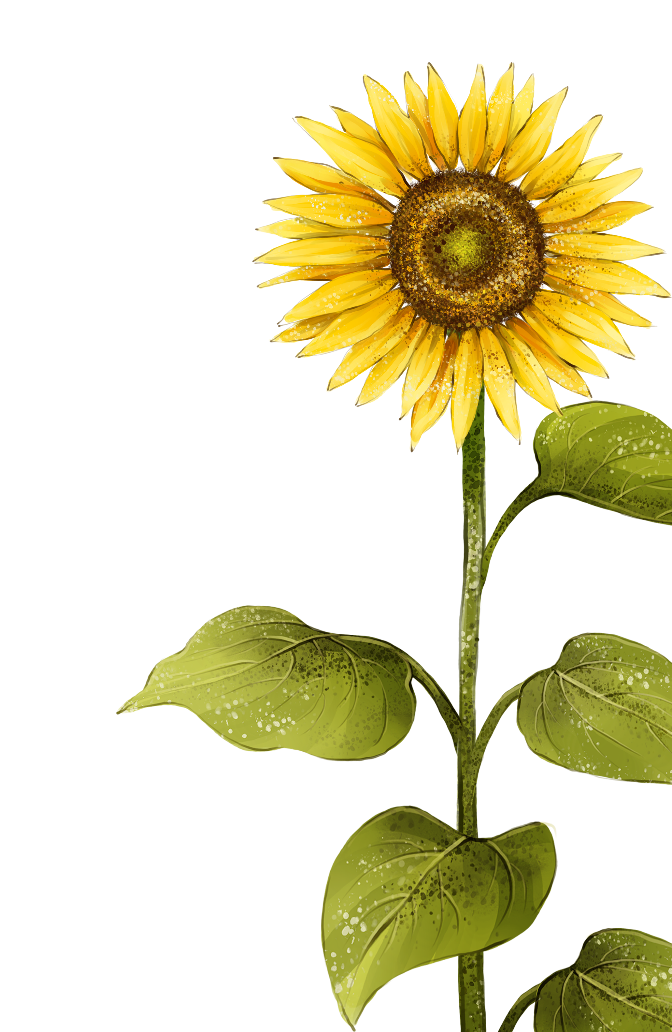 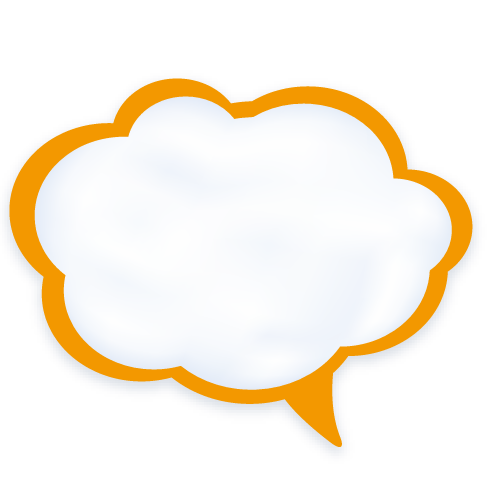 Tìm những từ đồng nghĩa với các từ in đậm trong đoạn văn trên và giải thích tại sao tác giả chọn những từ in đậm mà không chọn những từ đồng nghĩa khác?
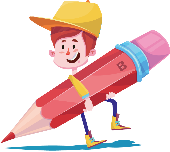 Xe chúng tôi leo chênh vênh trên dốc cao của con đường xuyên tỉnh. Những đám mây trắng nhỏ sà xuống cửa kính ô tô tạo nên cảm giác bồng bềnh huyền ảo. Chúng tôi đang đi bên những thác trắng xóa tựa mây trời, những rừng cây âm âm, những bông hoa chuối rực lên như ngọn lửa. Tôi lim dim mắt ngắm mấy con ngựa đang ăn cỏ trong một vườn đào ven đường. Con đen huyền, con trắng tuyết, con đỏ son, chân dịu dàng, chùm đuôi cong lướt thướt liễu rủ.                                                   (Đường đi Sa Pa, theo Nguyễn Phan Hách)
+ Từ đồng nghĩa với trắng xóa:
Trắng tinh, Trắng muốt, trắng ngần, 
trắng phau..
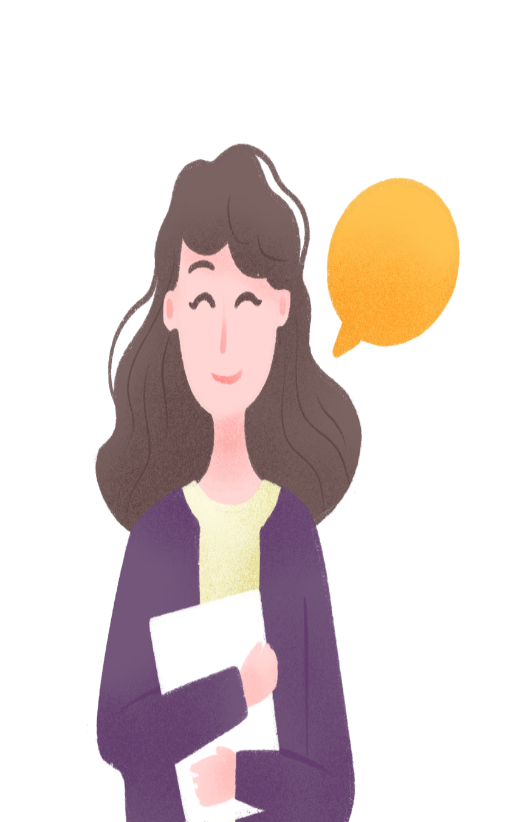 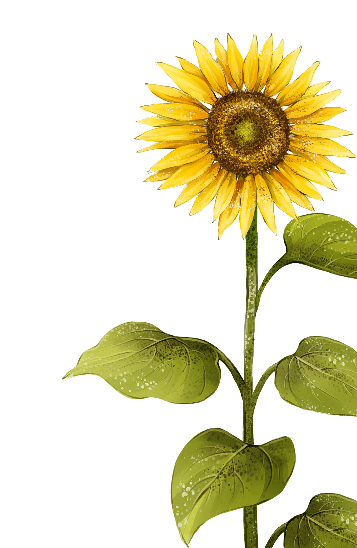 bập bềnh, bập bồng, bềnh bồng, dập dềnh.
+ Từ đồng nghĩa với bồng bềnh:
đen ngòm, đen láy, đên nhẻm, đen trũi,…
+ Từ đồng nghĩa với đen huyền:
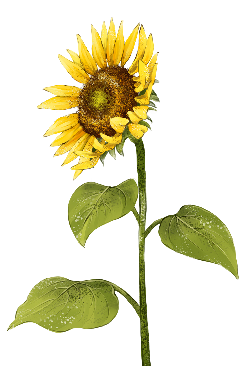 =>Tác giả sử dụng những từ in đậm trên là vì những từ trên tạo nhịp điệu cho văn bản và tăng tính chân thực hấp dẫn giúp người đọc dễ hình dung và tưởng tưởng cảnh sắc của Sa Pa.
THỰC HÀNH TIẾNG VIỆT: 
                                 SẮC THÁI NGHĨA CỦA TỪ
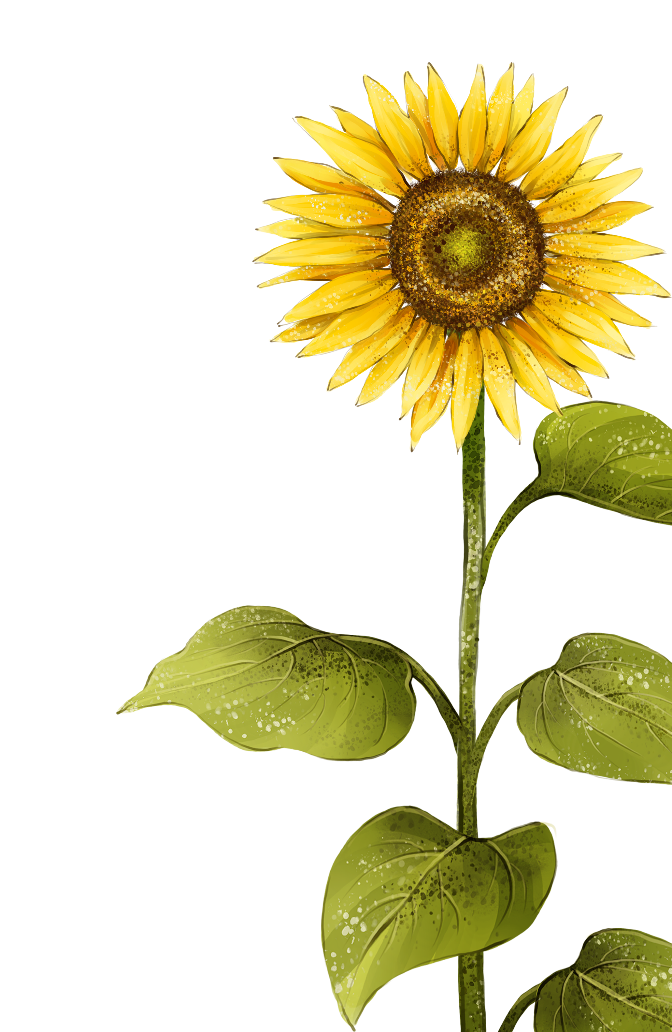 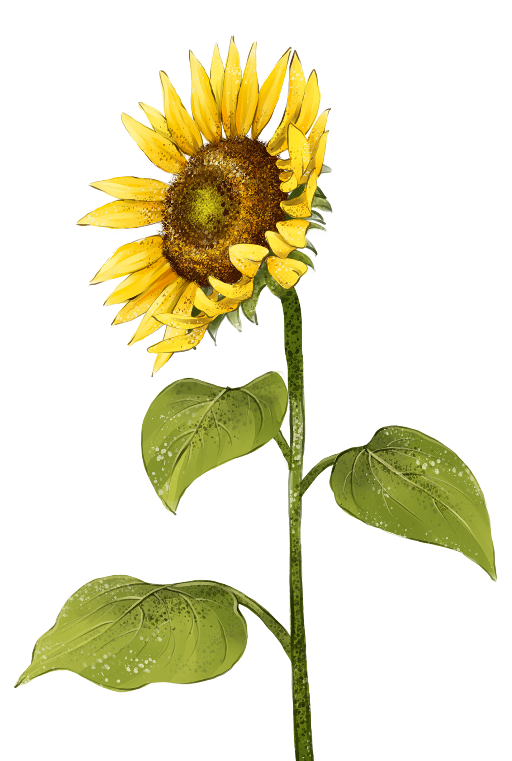 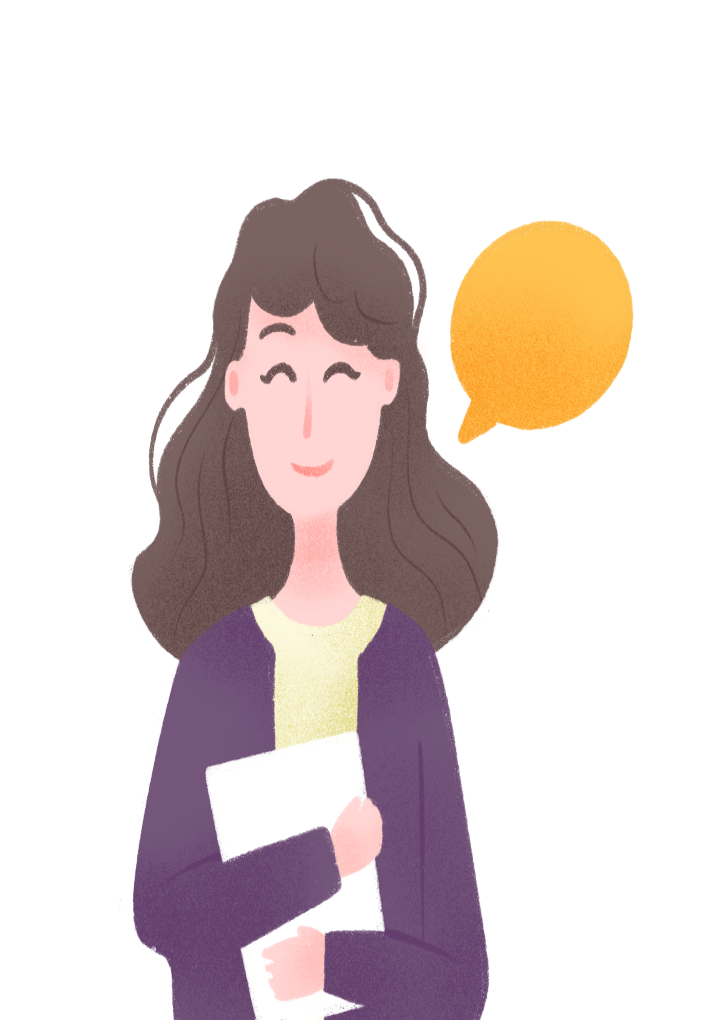 [Speaker Notes: Kim Dung 0336032445 https://www.facebook.com/phamkimdung25/]
THỰC HÀNH TIẾNG VIỆT: 
                                 SẮC THÁI NGHĨA CỦA TỪ
I. Tri thức Tiếng Việt
1. Hiểu biết chung về sắc thái nghĩa của từ
-Khái niệm:
Sắc thái nghĩa là nét nghĩa bổ sung cho nghĩa cơ bản của từ ngữ.
-Đặc điểm sắc thái nghĩa của từ:
+ Sắc thái miêu tả, ví dụ: các từ ghép như trắng tinh, trắng xóa đều chỉ mang màu trắng nhưng được phân biệt với nhau nhờ các yếu tố phụ (trắng tinh: rất trắng, thuần một màu, gây cảm giác rất sạch; trắng xóa: trắng đều khắp trên diện rộng)
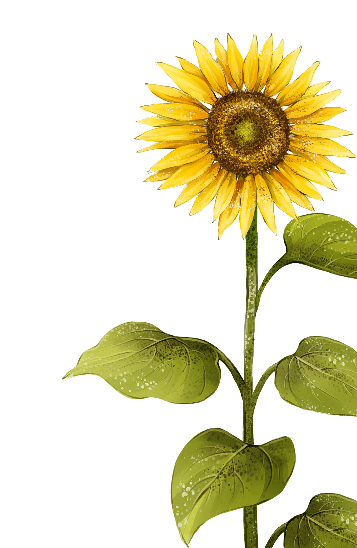 +Sắc thái biểu cảm, ví dụ: các từ thuần Việt như cha, mẹ, vợ,…thường có sắc thái thân mật, còn các từ Hán Việt đồng nghĩa như thân phụ, thân mẫu, phu nhân,…thường có sắc thái trang trọng.
[Speaker Notes: Kim Dung 0336032445 https://www.facebook.com/phamkimdung25/]
THỰC HÀNH TIẾNG VIỆT: 
                                 SẮC THÁI NGHĨA CỦA TỪ
I. Tri thức Tiếng Việt
1.Hiểu biết chung về sắc thái nghĩa của từ
2.Phân biệt sắc thái nghĩa của từ và từ đồng nghĩa
*Bài tập nhanh:Phân biệt sắc thái nghĩa của những từ đồng nghĩa trong các câu sau:
a) Trời thu xanh ngắt mấy tầng cao
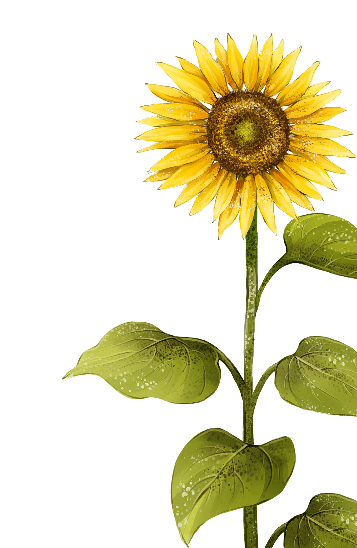 b) Tháng tám trời thu xanh thắm
c) Một vùng cỏ mọc xanh rì
d) Nhớ từ sóng Hạ Long xanh biếc
e) Suối dài xanh mướt nương ngô
[Speaker Notes: Kim Dung 0336032445 https://www.facebook.com/phamkimdung25/]
THỰC HÀNH TIẾNG VIỆT: 
                                 SẮC THÁI NGHĨA CỦA TỪ
I. Tri thức Tiếng Việt
1.Hiểu biết chung về sắc thái nghĩa của từ
2.Phân biệt sắc thái nghĩa của từ và từ đồng nghĩa
*Bài tập nhanh:Phân biệt sắc thái nghĩa của những từ đồng nghĩa trong các câu sau:
a) Trời thu xanh ngắt mấy tầng cao
=>Xanh một màu xanh trên diện rộng
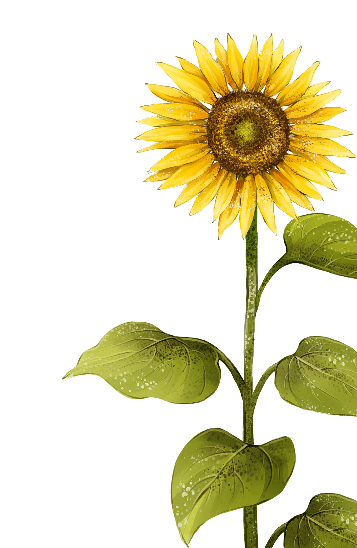 b) Tháng tám trời thu xanh thắm
=>Xanh tươi đằm thắm.
c) Một vùng cỏ mọc xanh rì
=>Xanh đậm và đều màu của cây cỏ rậm rạp.
d) Nhớ từ sóng Hạ Long xanh biếc
=>Xanh lam đậm và tươi ánh lên.
e) Suối dài xanh mướt nương ngô
=>Xanh tươi mỡ màng.
[Speaker Notes: Kim Dung 0336032445 https://www.facebook.com/phamkimdung25/]
THỰC HÀNH TIẾNG VIỆT: 
                                 SẮC THÁI NGHĨA CỦA TỪ
I. Tri thức Tiếng Việt
II. Thực hành
1.Bài tập 1 (trang 46/SGK)
- Từ đồng nghĩa với từ ngút ngát: ngút ngàn, bạt ngàn.
- Bài thơ sử dụng từ ngút ngát phù hợp trong ngữ cảnh này vì từ lột tả được màu sắc xanh trải dài, bất tận, vượt qua khỏi tầm mắt với mức độ cao nhất.
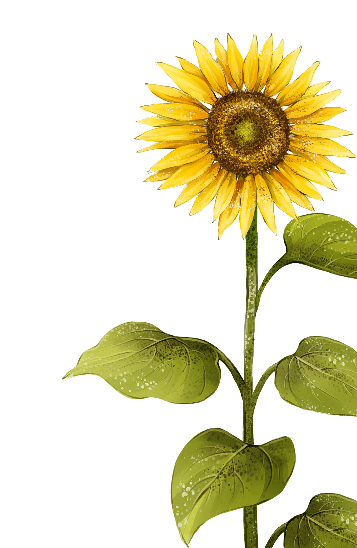 [Speaker Notes: Kim Dung 0336032445 https://www.facebook.com/phamkimdung25/]
THỰC HÀNH TIẾNG VIỆT: 
                                 SẮC THÁI NGHĨA CỦA TỪ
I. Tri thức Tiếng Việt
II. Thực hành
1.Bài tập 1 (trang 46/SGK)
2.Bài tập 2 (trang 47/SGK)
- Các từ đồng nghĩa với từ đỏ: thắm, hồng, đỏ au.
- Sự khác nhau về sắc thái nghĩa:
+ Thắm: chỉ màu đỏ đậm và tươi.
+ Hồng: chỉ màu đỏ nhạt và tươi.
+ Đỏ au: đỏ tươi, ửng đỏ một cách tươi nhuận
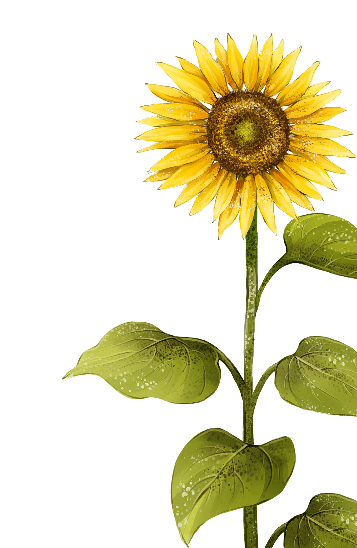 [Speaker Notes: Kim Dung 0336032445 https://www.facebook.com/phamkimdung25/]
THỰC HÀNH TIẾNG VIỆT: 
                                 SẮC THÁI NGHĨA CỦA TỪ
I. Tri thức Tiếng Việt
II. Thực hành
3.Bài tập 3 (trang 47/SGK)
- Các từ láy trong khổ thơ: 
+ Xao xác: từ gợi tả tiếng như tiếng gà gáy,.. nối tiếp nhau làm xao động cảnh không gian vắng lặng.
+ Não nùng: chỉ sự buồn đau tê tái và day dứt.
+ Chập chờn: ở trạng thái khi ẩn khi hiện, khi tỏ khi mờ, khi rõ khi không.
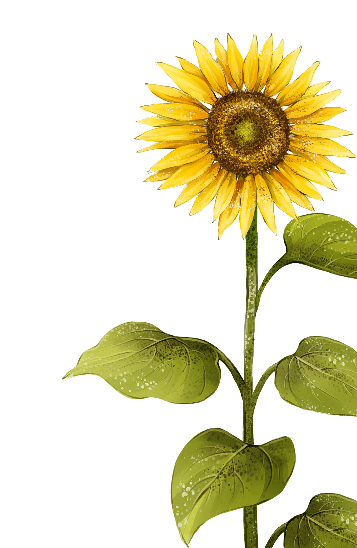 - Tác dụng: giúp khơi gợi dòng hồi tưởng về mẹ của tác giả. Qua đó gợi lên kí ức về mẹ đầy gần gũi, thân thuộc,.
[Speaker Notes: Kim Dung 0336032445 https://www.facebook.com/phamkimdung25/]
THỰC HÀNH TIẾNG VIỆT: 
                                 SẮC THÁI NGHĨA CỦA TỪ
I. Tri thức Tiếng Việt
II. Thực hành
3.Bài tập 3 (trang 47/SGK)
- Các từ láy trong khổ thơ: 
+ Xao xác: từ gợi tả tiếng như tiếng gà gáy,.. nối tiếp nhau làm xao động cảnh không gian vắng lặng.
+ Não nùng: chỉ sự buồn đau tê tái và day dứt.
+ Chập chờn: ở trạng thái khi ẩn khi hiện, khi tỏ khi mờ, khi rõ khi không.
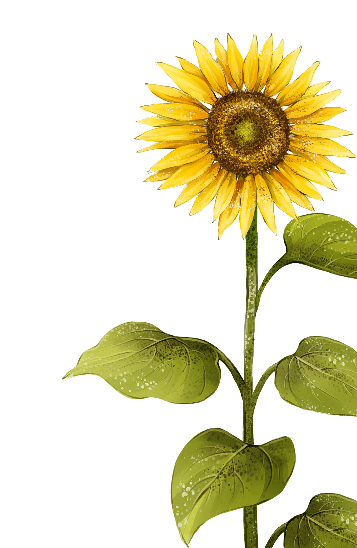 - Tác dụng: giúp khơi gợi dòng hồi tưởng về mẹ của tác giả. Qua đó gợi lên kí ức về mẹ đầy gần gũi, thân thuộc,.
[Speaker Notes: Kim Dung 0336032445 https://www.facebook.com/phamkimdung25/]
THỰC HÀNH TIẾNG VIỆT: 
                                 SẮC THÁI NGHĨA CỦA TỪ
I. Tri thức Tiếng Việt
II. Thực hành
4.Bài tập 4 (trang 47/SGK)
- Trình bày thành một đoạn văn từ 5 – 7 dòng.
- Từ rượi buồn: mang ý nghĩa chỉ nỗi buồn, đầy ủ rũ với mức độ cao.
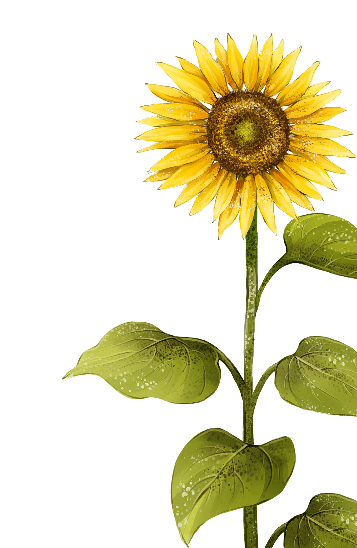 - Nếu thay từ “rượi buồn” thành các từ đồng nghĩa như “âu sầu”, “rầu rĩ” hay “buồn bã”, nó sẽ không lột tả rõ được  tâm trạng, cảm xúc của tác giả khi nghĩ về người mẹ của mình.
[Speaker Notes: Kim Dung 0336032445 https://www.facebook.com/phamkimdung25/]
THỰC HÀNH TIẾNG VIỆT: 
                                 SẮC THÁI NGHĨA CỦA TỪ
I. Tri thức Tiếng Việt
II. Thực hành
III. Vận dụng
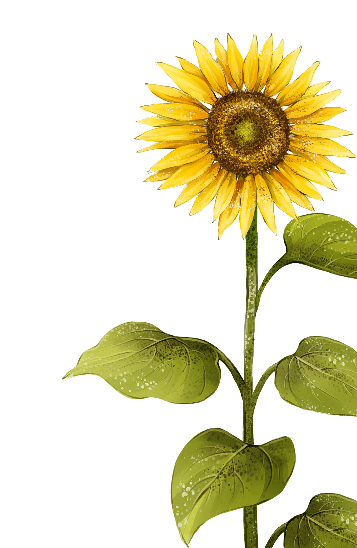 [Speaker Notes: Kim Dung 0336032445 https://www.facebook.com/phamkimdung25/]
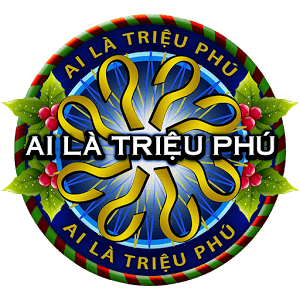 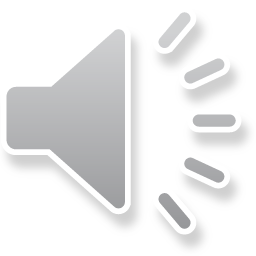 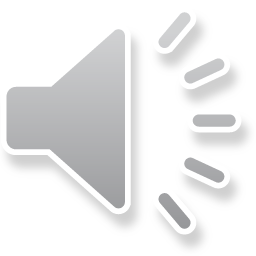 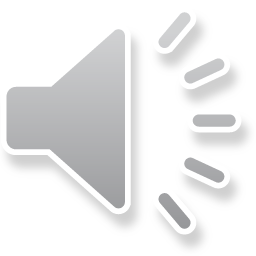 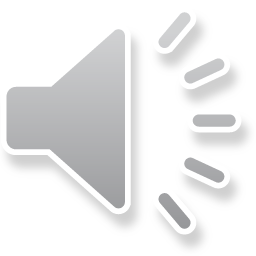 Câu 1: Tìm từ đồng nghĩa cho từ in đậm trong câu sau: “Học sinh phải có nghĩa vụ học tập.”
B. nhiệm vụ
A. trách nghiệm
C. tinh thần
D. tác phong
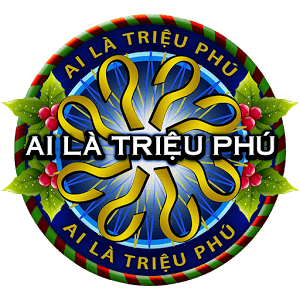 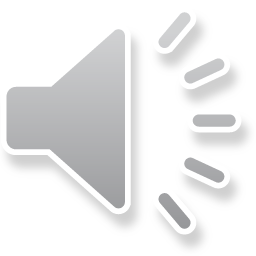 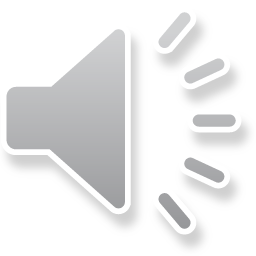 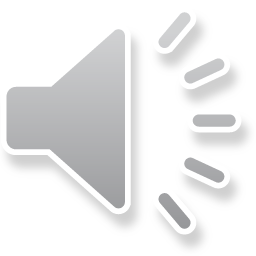 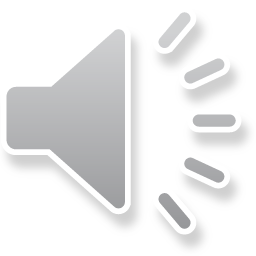 Câu hỏi số 2: Dòng nào thể hiện đúng cách từ đồng nghĩa?
B. Chỉ có thể thay từ thuần Việt đồng nghĩa cho từ Hán Việt
A. Chỉ có thể thay từ Hán Việt đồng nghĩa cho từ thuần Việt
C. Có thể thay bất cứ từ đồng nghĩa nào cho nhau
D. Cân nhắc để chọn từ đồng nghĩa thể hiện đúng nghĩa và sắc thái biểu cảm
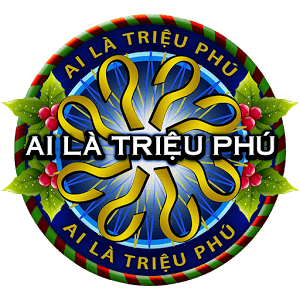 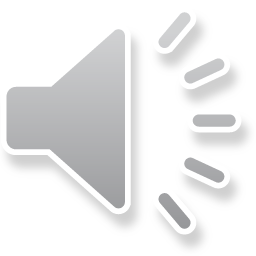 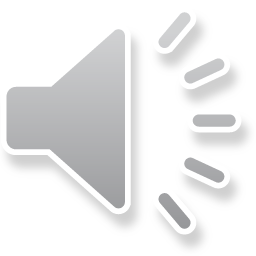 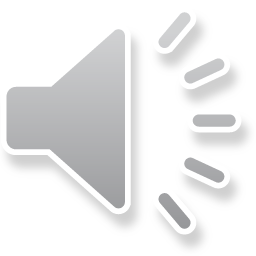 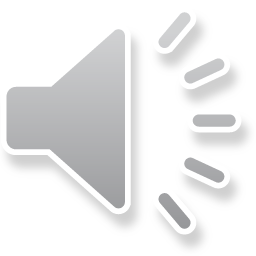 Câu hỏi số 3: Nhóm các từ nào là từ đồng nghĩa chỉ hoạt động nhận thức của trí tuệ?
A. xét đoán, xét nghiệm, phán xét
B. đoán định, tiên đoán, độc đoán
C. thông minh, lanh lợi, giỏi giang
D. nghĩ ngợi, suy nghĩ, nghiền ngẫm
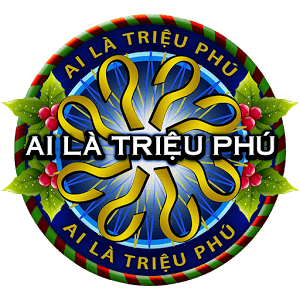 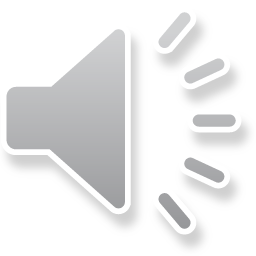 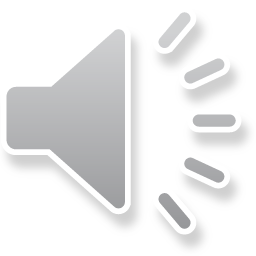 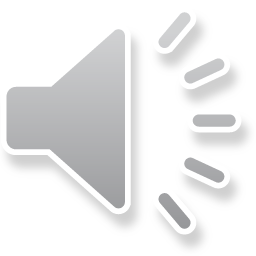 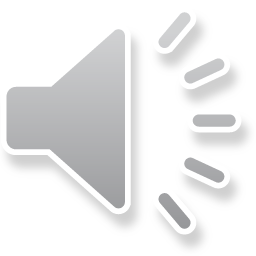 Câu hỏi số 4:Điền các từ láy thích hợp vào chỗ trống:Mưa xuống..., giọt ngã, giọt bay, bụi nước tỏa trắng xóa. Trong nhà bỗng tối sầm, một mùi nồng ..., cái mùi xa lạ, man mác của những trận mưa mới đầu mùa. Mưa... trên sân gạch. Mưa ... trên phiến nứa, đập…vào lòng lá chuối.
A. ngai ngái – rào rào – đồm độp – bùng bùng – sầm sập
B. sầm sập – ngai ngái – rào rào – đồm độp – bùng bùng
D. rào rào – đồm độp – bùng bùng – sầm sập – ngai ngái
C. đồm độp – bùng bùng – ngai ngái – rào rào – sầm sập
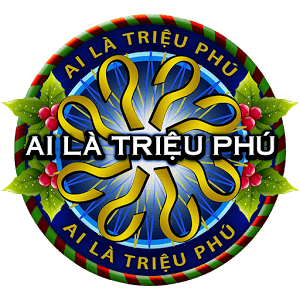 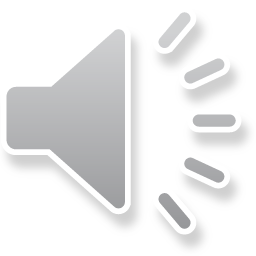 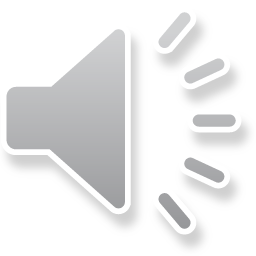 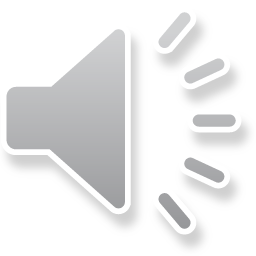 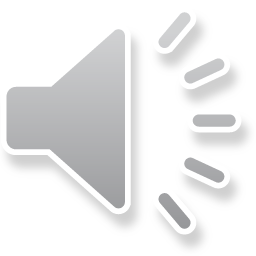 Câu hỏi số 5: Từ nào có thể thay thế cho từ “chết” trong câu “Xe của tôi bị chết máy”?
A. Hỏng
B. Qua đời
C. Tiêu đời
D. Mất
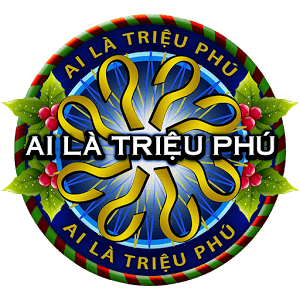 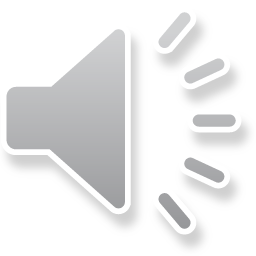 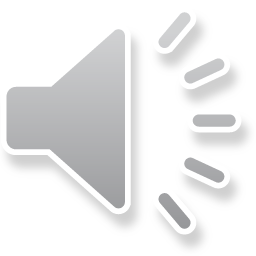 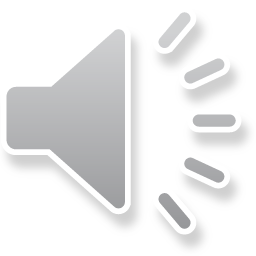 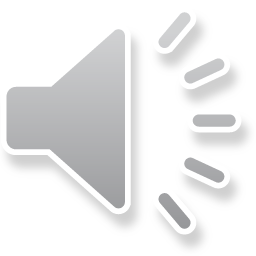 Câu hỏi số 6: Sắc thái nghĩa của từ “trắng ngần” trong câu “Hạt gạo trắng ngần” là gì?
A. Trắng một cách nhợt nhạt
B. Trắng và mịn màng
D. Trắng đều khắp trên một diện rộng
C. Trắng, bóng, vẻ tinh khiết, sạch sẽ
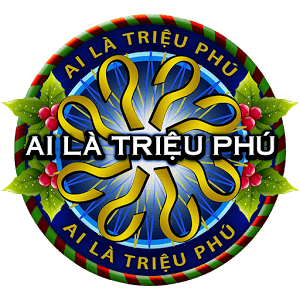 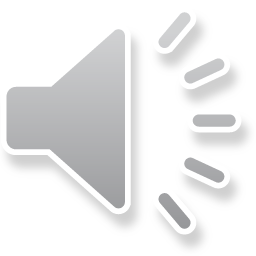 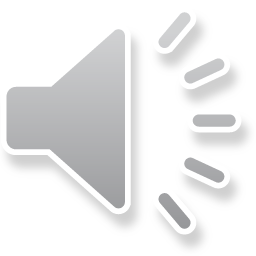 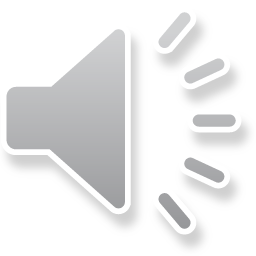 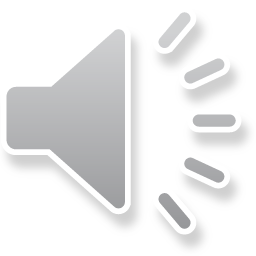 Câu hỏi số 7: Trong các từ dưới đây, từ nào không cùng nghĩa với các từ còn lại?“Tổ tiên, tổ quốc, đất nước, giang sơn, sông núi, non sông, nước non, non nước”
B. Giang sơn
A. Tổ tiên
D. Non nước
C. Non sông
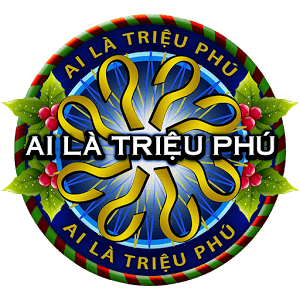 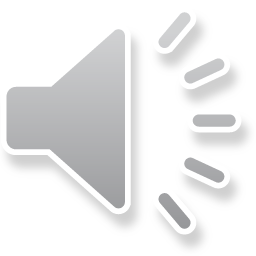 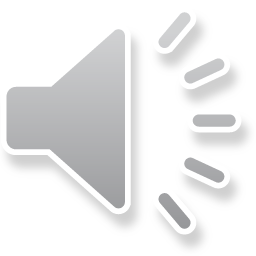 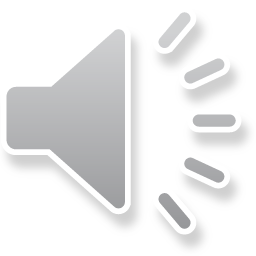 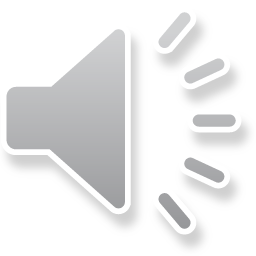 Câu 8: Từ nào dưới đây có thể thay thế từ ngữ được gạch chân trong câu văn sau:   “Mời bác xơi nước.”
A. thử
B. chén
D. nếm
C. uống
THỰC HÀNH TIẾNG VIỆT: 
                                 SẮC THÁI NGHĨA CỦA TỪ
I. Tri thức Tiếng Việt
II. Thực hành
III. Vận dụng
Viết đoạn văn (khoảng 5-7 dòng) về sắc thái nghĩa của từ “Rượi buồn”(buồn rượi) trong bài “Nắng mới” Của Lưu Trọng Lư và sử dụng phù hợp của từ đó đối với yêu cầu diễn tả tâm trạng của tác giả so với từ đồng nghĩa.
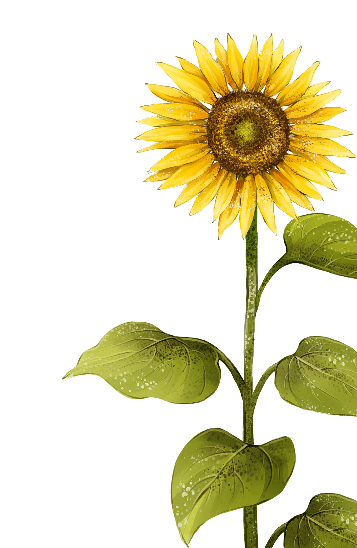 Có rất nhiều từ ngữ miêu tả cảm xúc buồn của con người trong đó có từ “rượi buồn” mà tác giả Lưu Trọng Lư đã sử dụng trong bài thơ “Nắng mới” của mình. Rượi buồn chỉ một nỗi buồn ủ rũ và mênh mang, nỗi buồn ấy như bao trùm lấy không gian, thời gian và cảnh vật. Gợi ra tâm trạng của người con khi nhớ về người mẹ quá cố. Có rất nhiều từ ngữ thể hiện nỗi buồn nhưng từ “rượi buồn” là phù hợp hơn cả trong việc bộc lộ cảm xúc của tác giả.
[Speaker Notes: Kim Dung 0336032445 https://www.facebook.com/phamkimdung25/]
THỰC HÀNH TIẾNG VIỆT: 
                                 SẮC THÁI NGHĨA CỦA TỪ
CỦNG CỐ, DẶN DÒ
VỀ NHÀ
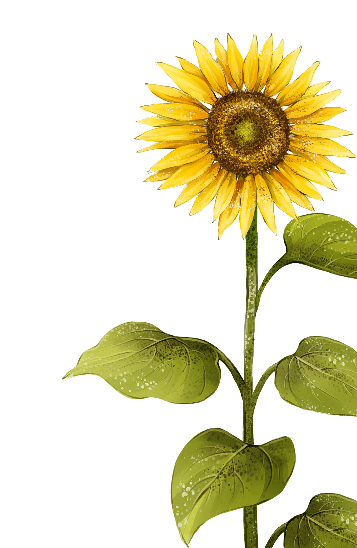 [Speaker Notes: Kim Dung 0336032445 https://www.facebook.com/phamkimdung25/]